ממיינים מילים
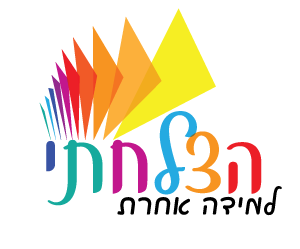 שָׁמַיִם
יָשַׁב
קִפֵּץ
שׁוֹבָב
יָרֹק
גָּבוֹהַּ
כִּסֵּא
לוּחַ
אֹכֶל
כָּתַב
יָפָה
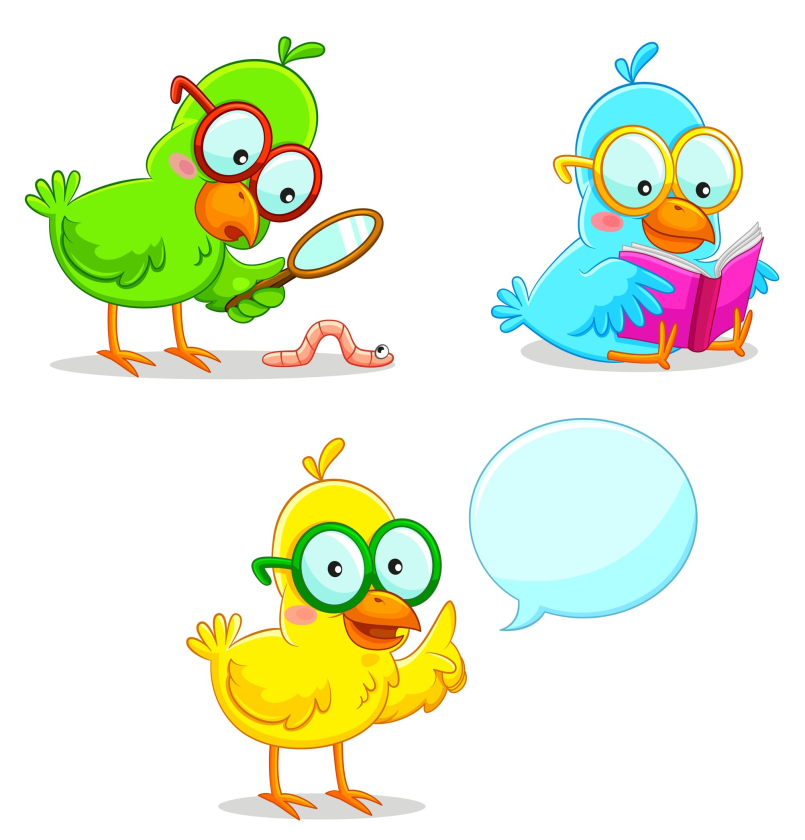 מַצְחִיק
מִכְתָּב
חברו משפטים:
__________________________________________________
____________________________________________________________________________________________________
__________________________________________________
כל הזכויות שמורות למזי ג'ורנו
ממיינים מילים
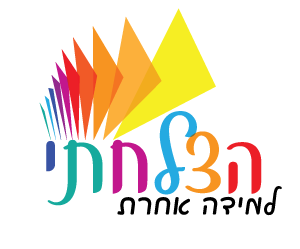 קצַרה
סוֹפֵרת
אָרֹךְ
חָלָק
כִּסֵּא
סִפְרִיָּה
מְחֻסְפָּס
מִסְפָּר
פֶּרַח
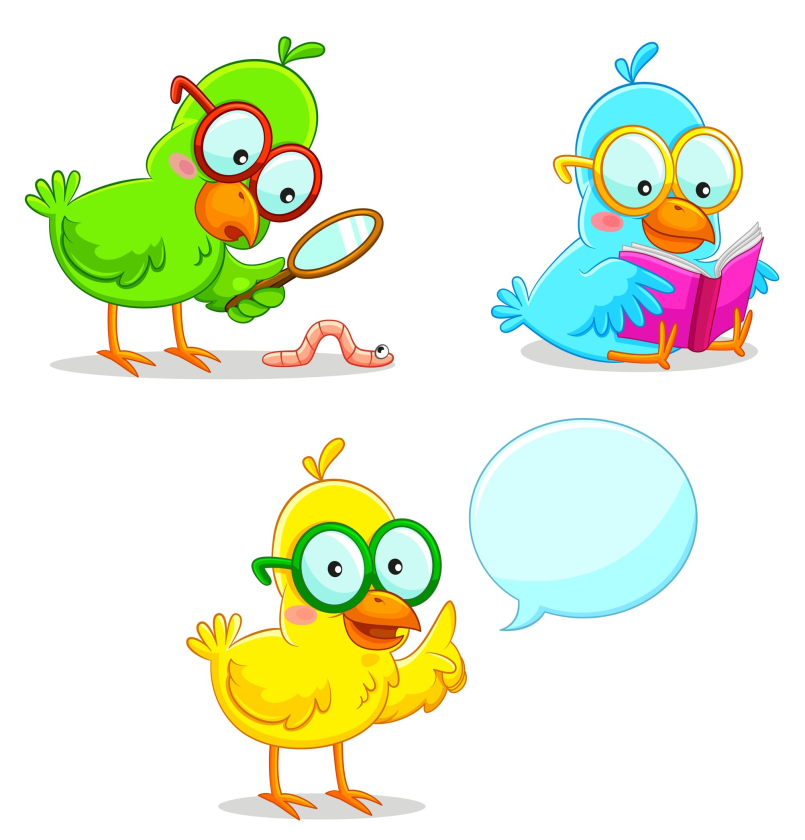 קוֹרֵא
עִפָּרוֹן
מַצְחִיק
חברו משפטים:
__________________________________________________
____________________________________________________________________________________________________
__________________________________________________
כל הזכויות שמורות למזי ג'ורנו